Greetings and Partings 
(Salam dan Perpisahan)
‹#›
Materi dalam unit ini
Greetings & Parting
Hari ini, murid-murid akan belajar tentang “hello/hi”, “good morning/afternoon/evening”, “good night”, “how are you?”, “how do you do?”, “nice to meet you”, “what’s up?”, “how’s everything?/ how are things?”, “how’s it going?”, dan “good to see you!”
Responses
Selain salam dan perpisahan, murid-murid akan belajar tentang bagaimana mereka akan menjawab greetings dan partings itu. Ungkapan yang akan mereka pelajari adalah “I’m fine, thank you/ I’m good, thank you”, “I’m doing very well, thank you”,  “how do you do”, “nice to meet you,too”, “just fine, thanks”, “pretty well, what about you?”, “good to see you too”, “could be better”, dan “”never better”
Dalam unit pelajaran ini, murid-murid akan berbicara dengan teman sekelas tentang topik yang dibahas agar mereka lebih terbiasa berpercakapan dalam bahasa Inggris
‹#›
Hello!
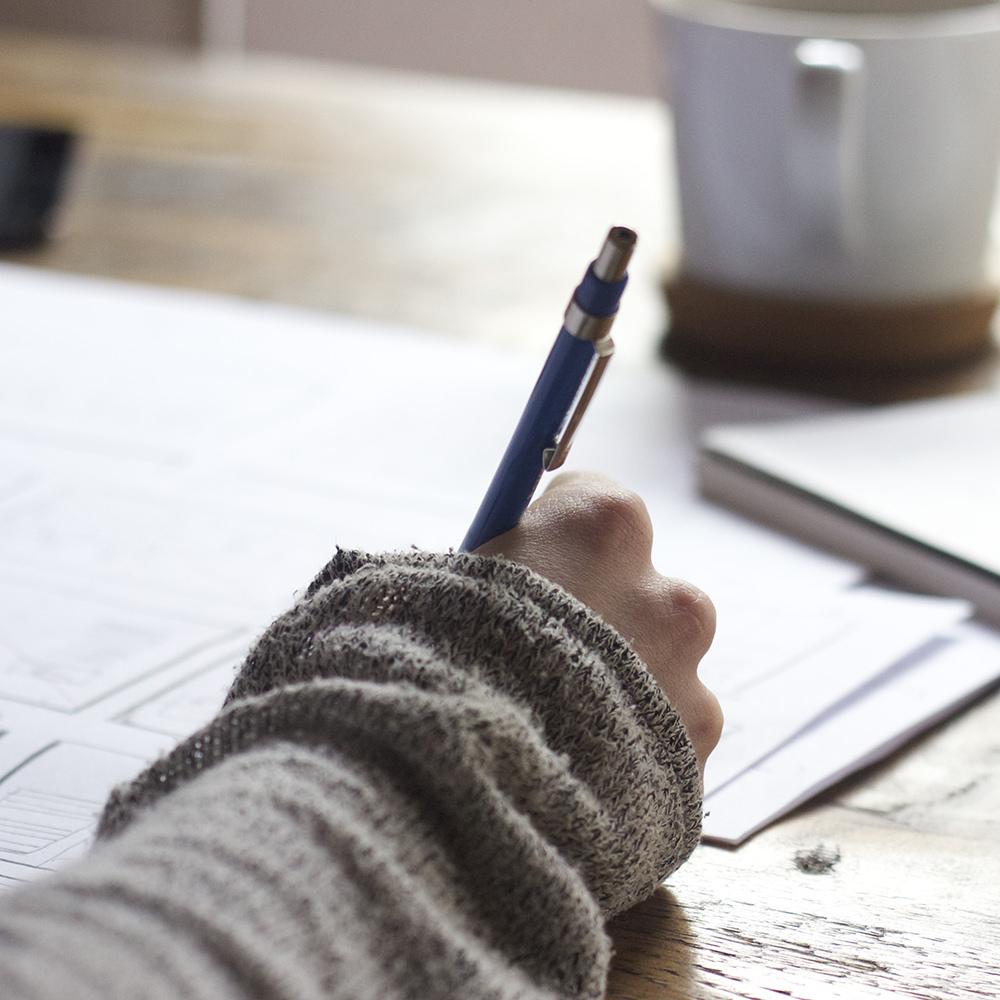 I am Annisa Salsabila
I live in America, but I was born in Madiun, Indonesia. I am so excited to be able to build this website to help others learn to speak English!
1.
Concepts/ Konsep
Say hi!
✋
‹#›
Send out a cheerful, positive greeting, and most of the time you will get back a cheerful, positive greeting.
[Speaker Notes: “Kirimkan salam yang ceria dan positif, dan besar kemungkinannya kamu akan dibalas dengan sapaan positif dan ceria juga.”]
‹#›
List of greetings and their meanings
Hello!/ Hi! : Halo/ hai
Good morning/ afternoon/ evening: selamat pagi/ siang-sore/ malam
Hello, how are you?: Halo, apa kabar?
How do you do : Sapaan formal jika belum pernah bertemu orang itu 
Nice to meet you: Sapaan habis perkenalan dengan orang yang baru kenal
What’s up?: Apa kabar? (informal, antara teman-teman)
How’s everything?/ how are things?: Apa kabar/ bagaimana semuanya? (biasanya informal)
How’s it going? : Bagaimana kabarmu sekarang? (informal)
Good to see you! : Senang bertemu dengan kamu! (digunakan untuk teman yang sudah kenal sebelumnya)
[Speaker Notes: Perbedaan antara “nice to meet you” dan “good to see you” : “Nice to meet you” digunakan untuk orang yang baru kenal; “good to see you” digunakan untuk orang yang sudah kenal (biasanya akrab)]
‹#›
List of partings and their meanings
Goodbye! : Selamat tinggal
Bye! : lebih pendek dan informal daripada “goodbye”, biasanya untuk orang yang sudah kenal sebelumnya
Goodnight!* : Selamat malam! (hanya untuk perpisahan)
Have a good day! : Semoga harimu menyenangkan
See you later! : Sampai jumpa!
See you on…: Sampai ketemu…
Contoh: See you tomorrow! : sampai ketemu besok!
See you on Saturday*: sampai ketemu hari Sabtu!
[Speaker Notes: Jika “see you” diikuti oleh hari/ tanggal, harus ada “on” sehabis “you”
*Good night hanya digunakan untuk perpisahan waktu malam (yaitu sebelum tidur atau waktu perpisahan sama teman-teman/keluarga/ etc. habis jalan-jalan bersama, makan malam, etc.)]
‹#›
List of responses and their meanings
Hello!/ Hi! : Halo/ hai
Good morning/ afternoon/ evening: selamat pagi/ siang-sore/ malam
Good night: selamat malam* (perpisahan)
I’m fine, thank you: Aku baik-baik saja, terimakasih
Just fine, thank you: Aku baik-baik saja, terimakasih
I’m doing very well, thank you: Aku baik-baik saja, terimakasih (lebih formal)
Great! And you? : Baik! Dan kamu?
How do you do.: Kalimat sapaan untuk menjawab “how do you do?”
Nice to meet you, too: Jawaban untuk “nice to meet you!”
Good to see you, too: Jawaban untuk “good to see you!”
Pretty good, how about you? : Baik, bagaimana dengan kamu?
Could be better: Jawaban untuk jika kamu tidak baik-baik saja (artinya “bisa lebih baik dari ini”)
Never better!: Jawaban untuk jika kamu sangat sangat baik (artinya “tidak pernah sebaik ini!”)
[Speaker Notes: *Good night hanya digunakan untuk perpisahan waktu malam (yaitu sebelum tidur atau waktu perpisahan sama teman-teman/keluarga/ etc. habis jalan-jalan bersama, makan malam, etc.)
Perbedaan antara “nice to meet you” dan “good to see you” : “Nice to meet you” digunakan untuk orang yang baru kenal; “good to see you” digunakan untuk orang yang sudah kenal (biasanya akrab)]
‹#›
2.
Conversation
Sekarang giliranmu untuk latihan berbicara!
‹#›
Dengan teman sekelas, cobalah mempraktikkan percakapan ini!
Conversation #1
Grant: Hello! How are you today? My name is Grant. What is your name?
Ann: Hi!  My name is Ann. I’m doing well. Nice to meet you, Grant!
Grant: Nice to meet you too, Ann! Do you know where the math classroom is? I’m new to this school.
Ann: Sure! You just walk straight, then go left at the end of the hall. That is where all the math classrooms are.
Grant: Thank you,  Ann! It was nice meeting you today. See you later!
Ann: You’re welcome! See you!
‹#›
Review
‹#›
Review kosa kata unit 1
Responses
Hello!/ Hi! : Halo/ hai
Good morning/ afternoon/ evening: selamat pagi/ siang-sore/ malam
Good night: selamat malam* (perpisahan)
I’m fine, thank you: Aku baik-baik saja, terimakasih
Just fine, thank you: Aku baik-baik saja, terimakasih
I’m doing very well, thank you: Aku baik-baik saja, terimakasih (lebih formal)
Great! And you? : Baik! Dan kamu?
How do you do.: Kalimat sapaan untuk menjawab “how do you do?”
Nice to meet you, too: Jawaban untuk “nice to meet you!”
Good to see you, too: Jawaban untuk “good to see you!”
Pretty good, how about you? : Baik, bagaimana dengan kamu?
Could be better: Jawaban untuk jika kamu tidak baik-baik saja (artinya “bisa lebih baik dari ini”)
Never better!: Jawaban untuk jika kamu sangat sangat baik (artinya “tidak pernah sebaik ini!”)
Greetings
Hello!/ Hi! : Halo/ hai
Good morning/ afternoon/ evening: selamat pagi/ siang-sore/ malam
Hello, how are you?: Halo, apa kabar?
How do you do : Sapaan formal jika belum pernah bertemu orang itu 
Nice to meet you: Sapaan habis perkenalan dengan orang yang baru kenal
What’s up?: Apa kabar? (informal, antara teman-teman)
How’s everything?/ how are things?: Apa kabar/ bagaimana semuanya? (biasanya informal)
How’s it going? : Bagaimana kabarmu sekarang? (informal)
Good to see you! : Senang bertemu dengan kamu! (digunakan untuk teman yang sudah kenal sebelumnya)
Partings
Goodbye! : Selamat tinggal
Bye! : lebih pendek dan informal daripada “goodbye”, biasanya untuk orang yang sudah kenal sebelumnya
Goodnight!* : Selamat malam! (hanya untuk perpisahan)
Have a good day! : Semoga harimu menyenangkan
See you later! : Sampai jumpa!
See you on…: Sampai ketemu…
‹#›
Bibliografi
“Materi dan Soal Bahasa Inggris Greeting and Parting Kelas 7 SMP.” Jagoan Bahasa Inggris, www.jagoanbahasainggris.com/2017/04/materi-dan-soal-bahasa-inggris-greeting-and-parting-kelas-7-SMP.html.
“Materi Lengkap Pelajaran Bahasa Inggris SMP Kelas 7.” Jagoan Bahasa Inggris, www.jagoanbahasainggris.com/2017/04/rangkuman-materi-pelajaran-bahasa-inggris-smp-kelas-7.html.
“RPP Bahasa Inggris SMP Kurikulum 2013 Kelas 7 Edisi Revisi Terbaru 2017.” Materi Pendidikan, www.materipendidikan.net/2017/04/rpp-bahasa-inggris-smp-kurikulum-2013.html.
@aannisasalsabila
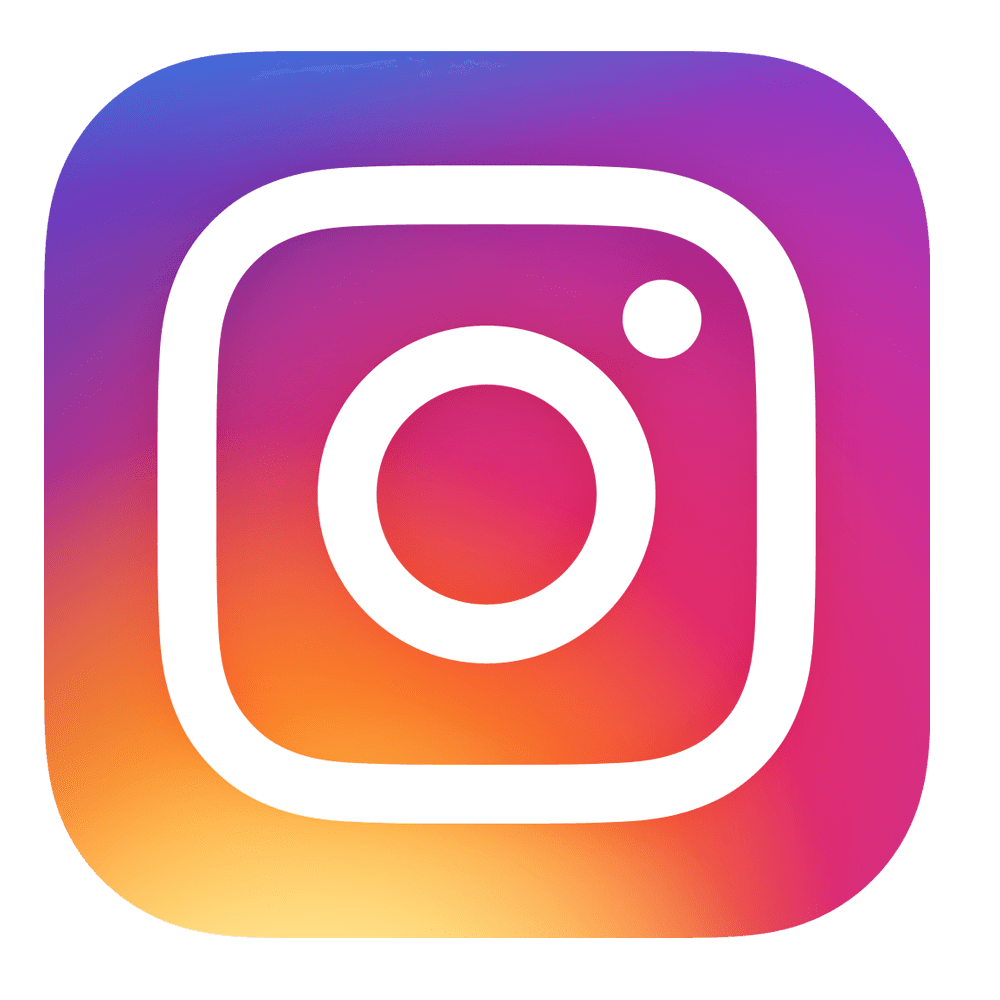 ‹#›
Thanks!
Any questions/ Pertanyaan?
You can contact me at/ kalian bisa menghubungi aku di    
@aannisasalsabila  & email annisa.salsabila4413@gmail.com
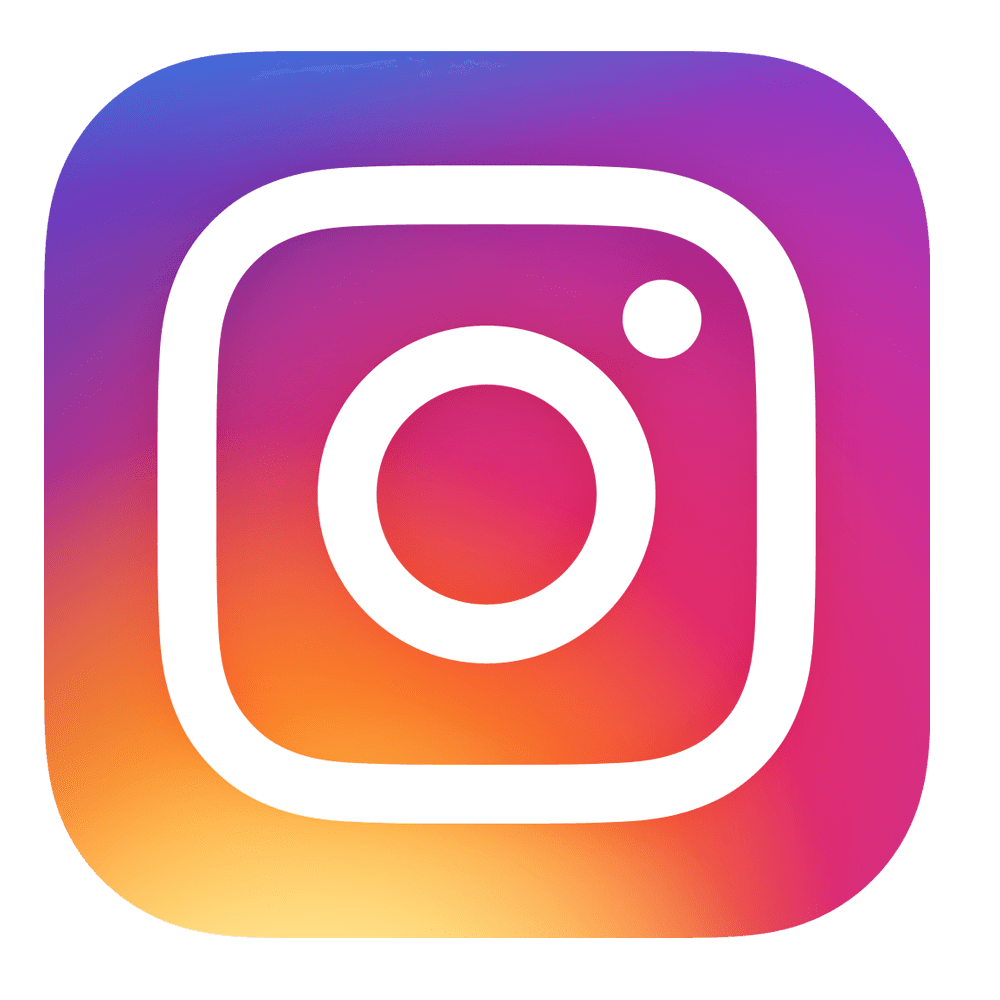